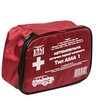 Автомобільна  аптечка
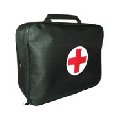 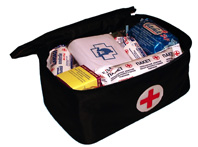 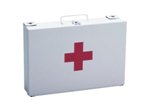 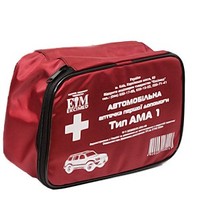 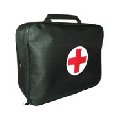 Автомобільна аптечка належить до тих обов’язкових 
аксесуарів без яких  виїжджати з гаража не варто, 
причому вона завжди повинна бути придатна до 
використання. Аптечка вимагає  особливо ретельної 
ревізії і, якщо виникає необхідність оновлення вмісту
потрібно  придбати всі необхідні  лікарські засоби.
Згідно з наказом Міністерства охорони здоров’я  України встановлено два типи медичних аптечок.
№1- аптечка для пасажирських легких автомобілів з кількістю пасажирів до 9 осіб.
№2-  для пасажирських транспортних засобів призначених для перевезення більше 9 осіб. (автобусна аптечка)
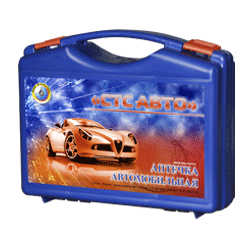 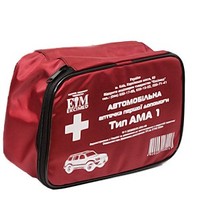 Перелік медикаментів які повинні бути в автомобільній аптечці
Антисептичні засоби